Capacity of Solar System
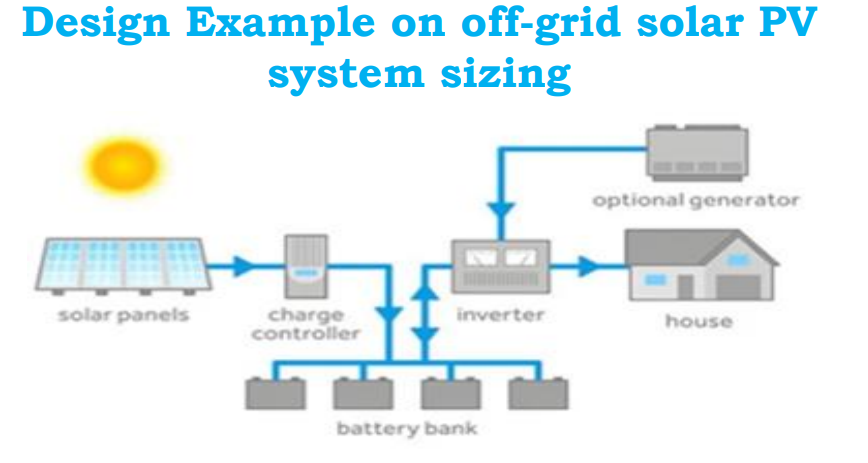 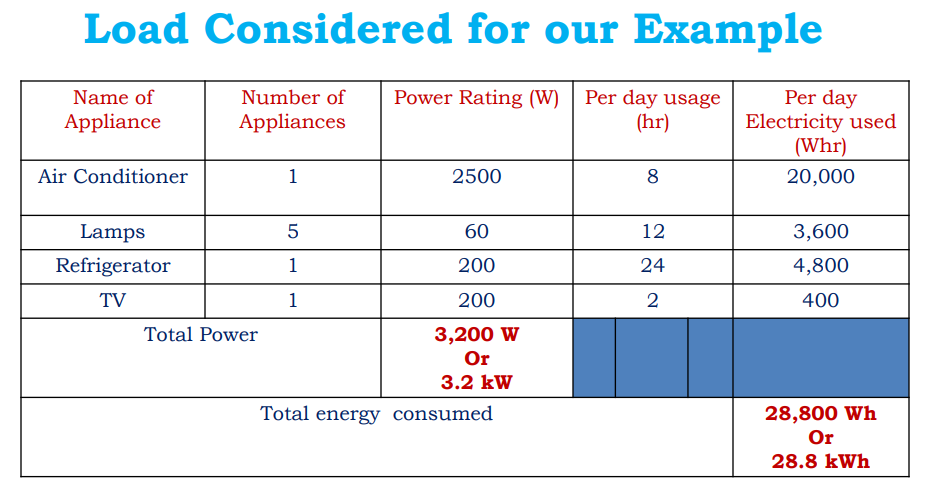 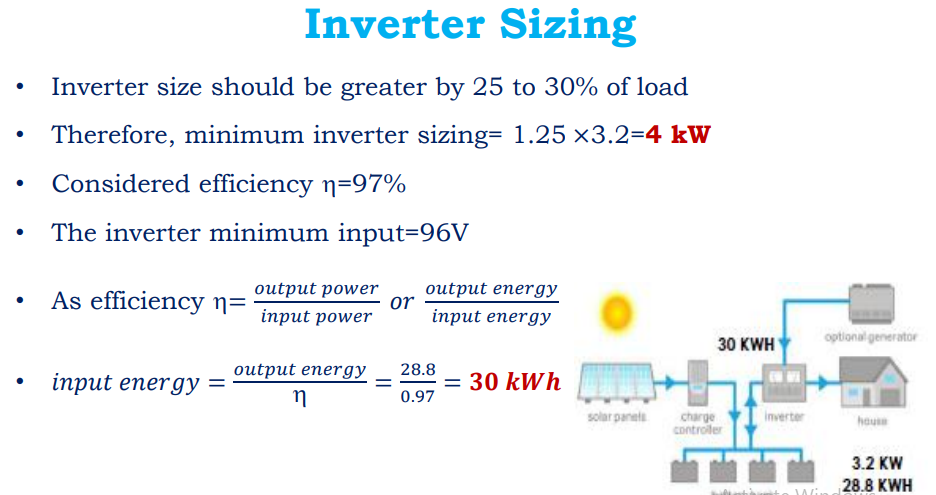 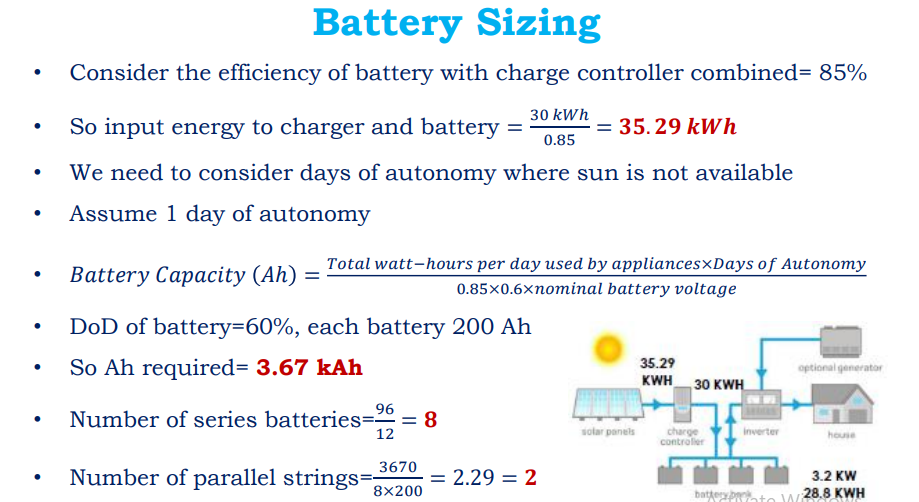 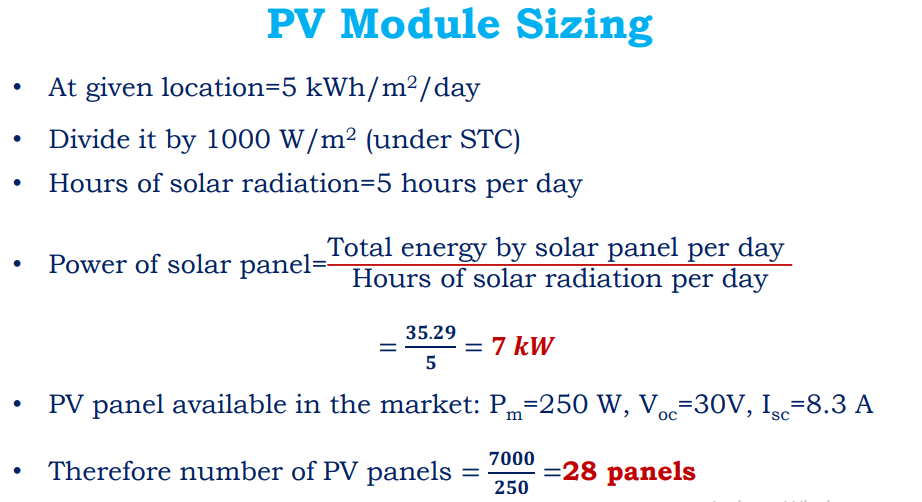 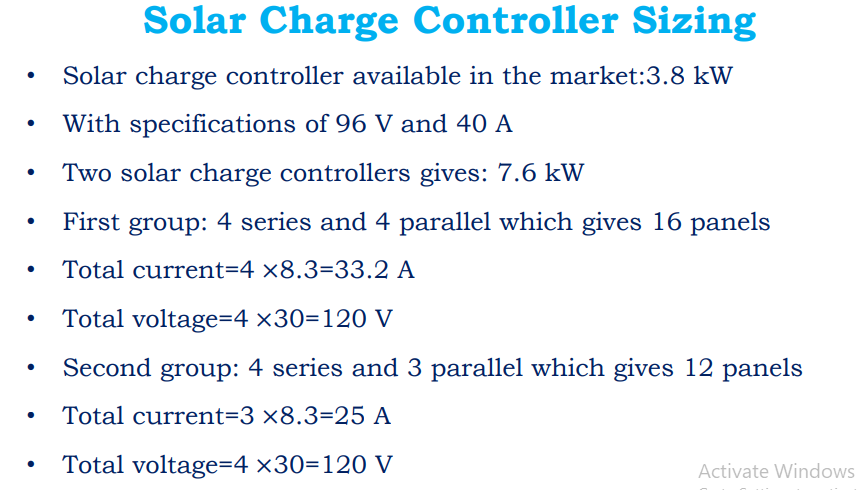